Interviewing
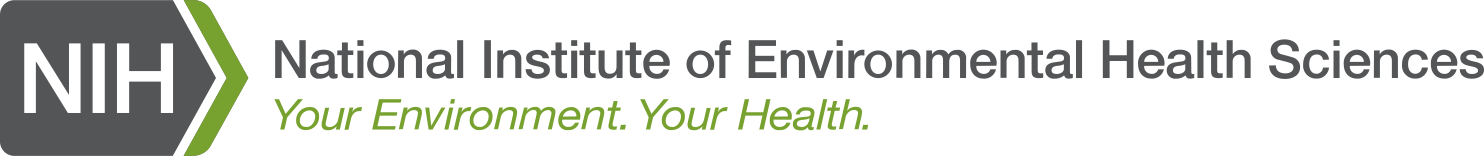 Interviewing

Tips to succeed
Ted Benson
Managing Partner
Your Market Differentiator is Human Potential: Realize It.
Agenda
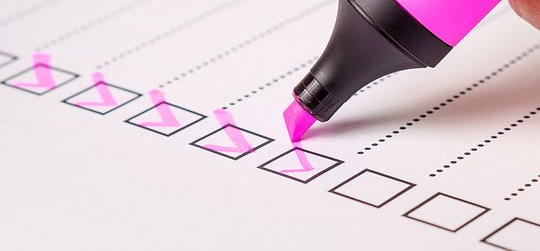 This moment, Ted & his company
Objectives, red text, and BFOs
Why does a manager hire?
The goal of an interview
Candidates: Apearance vs Reality
Types of interviews
The 4 A‘s of A-players
Your needs
Questions and discussion!
This Moment
"I hope in the years to come everyone will be able to take pride in how they responded to this challenge… with self-discipline, quiet good-humored resolve and fellow-feeling…

We join with all nations across the globe in a common endeavour, using the great advances of science and our instinctive compassion to heal. We will succeed - and that success will belong to every one of us."
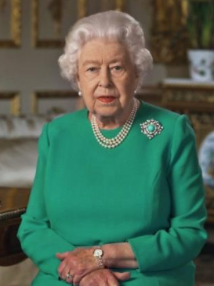 Queen Elizabeth II 
of the United Kingdom
Ted Benson
Biotech & Biopharma
Education & Research
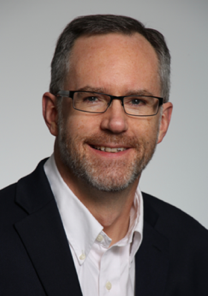 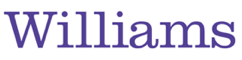 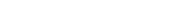 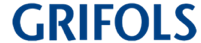 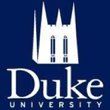 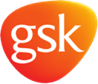 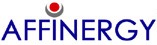 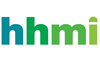 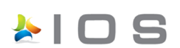 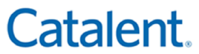 Helping teams succeed for over 25 years
About Corralling Chaos, LLC
We are management consultants.

We equip teams with practical skills and tools to…

	Align culture and behavior to mission, vision and values

	Increase retention and productivity

 	Develop potential leaders
Objectives
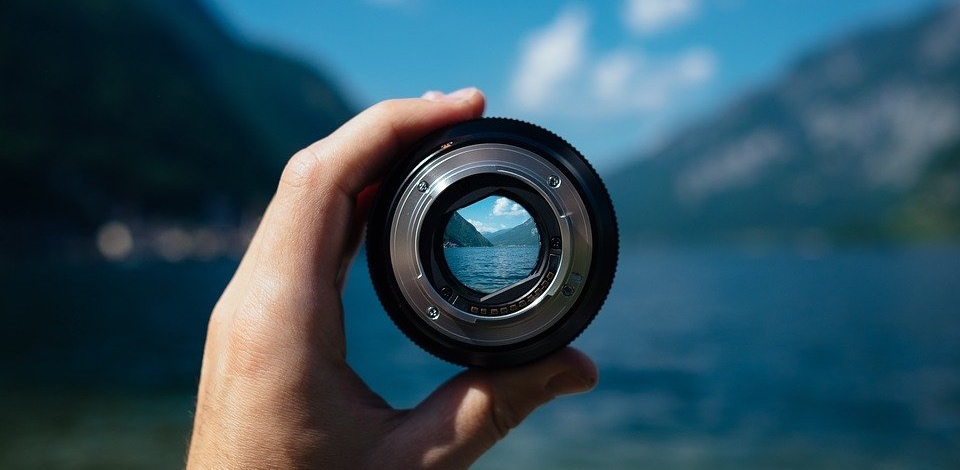 Objectives
At the conclusion of this webinar, you will:

Understand the motivation and purpose of an interview

Know how to prepare for, conduct and follow-up that conversation

Be aware of at least one thing you will do differently
[Speaker Notes: Use active listening skills to identify deeper emotions]
Share your thoughts
When you see this red text, please share your thoughts in the chat!
A Blinding Flash of the Obvious
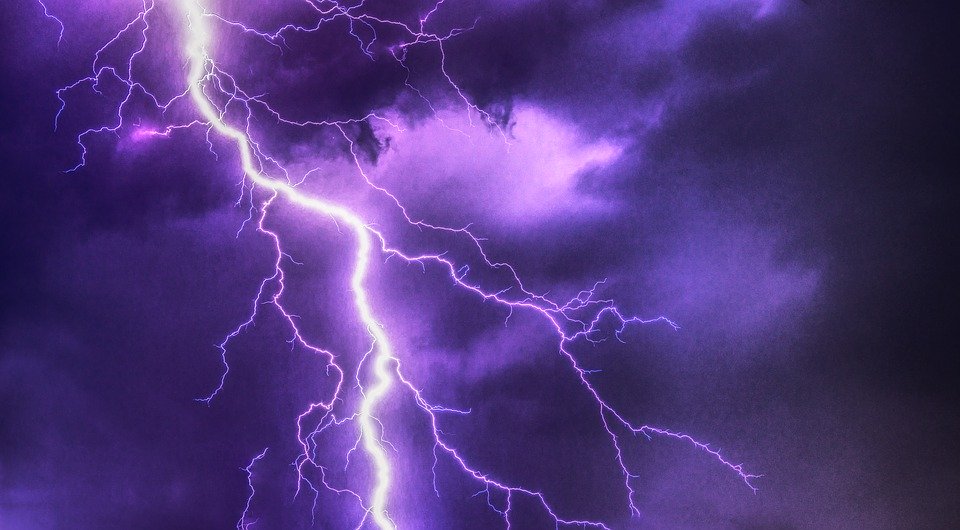 What will you stop or start doing?
[Speaker Notes: Oh, the places you’ll go!]
Interviews can be bleak interrogations
Interviews can be bleak interrogations…
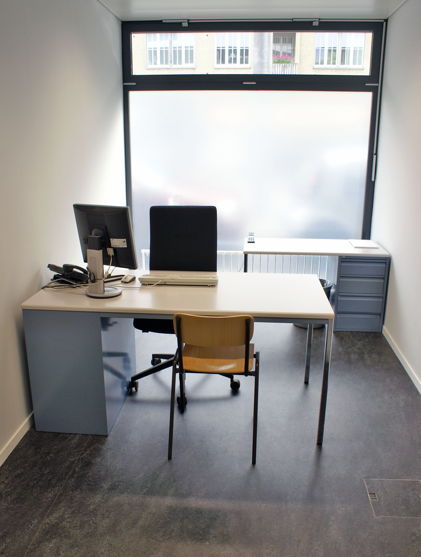 Or constructive conversations
… or constructive conversations.









You help make the choice.
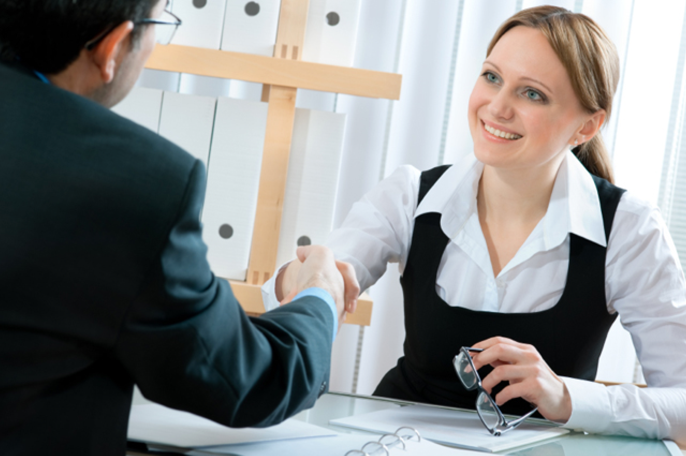 Why does a manager need to hire?
Pain: The candidate can save the company value

Opportunity: The candidate  can create new company value

Bottom line: The manger needs to see your value to the company
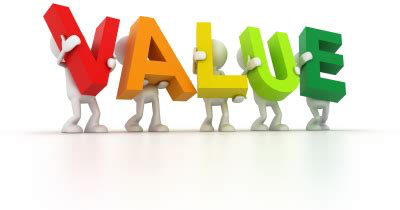 So the goal of an interview is …
Please share: What do you think…?
Trust
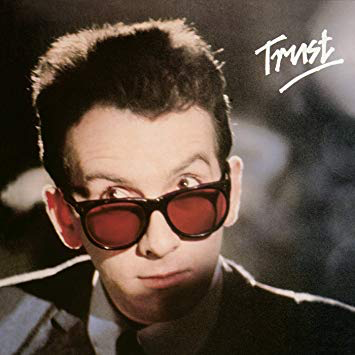 Elvis Costello: “Trust”
And how do you create trust?
Please share: Your thoughts…?
How to create trust: show …
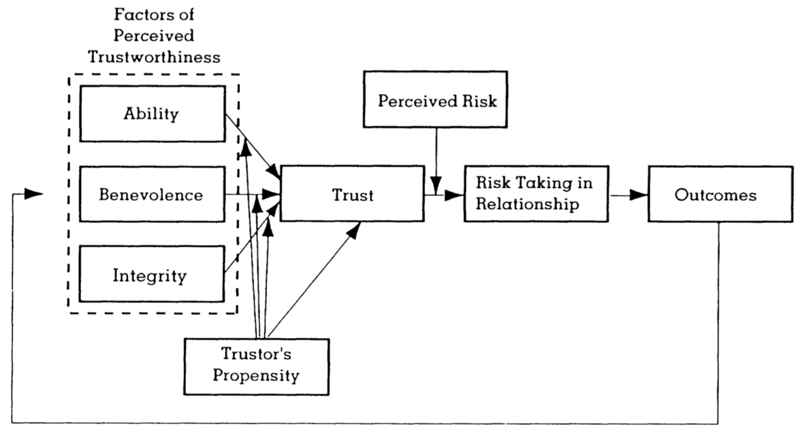 Mayer, Davis, Schoorman 1995
Candidates: Appearance vs Reality
Candidates: Appearance vs Reality
Reality
Appearance
Managers want to hire true positives
… and avoid false positives
Interview Formats
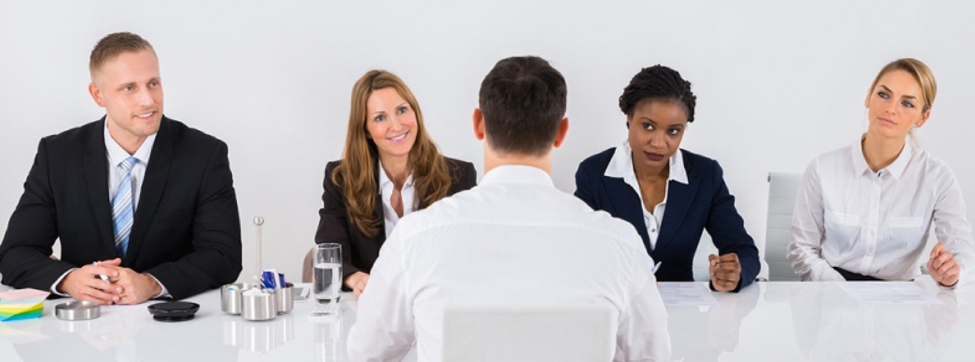 1:1

HR

Team
Please share: Which do you find most challenging?
Remote interviews
Video call 
Quiet space, no interruptions
Natural lighting on face, calm background

Confirm video and audio set up
Can clearly see and hear each other
Know how to reconnect if needed

Positive visual impact
Business casual clothing, friendly
Smile & look at them!
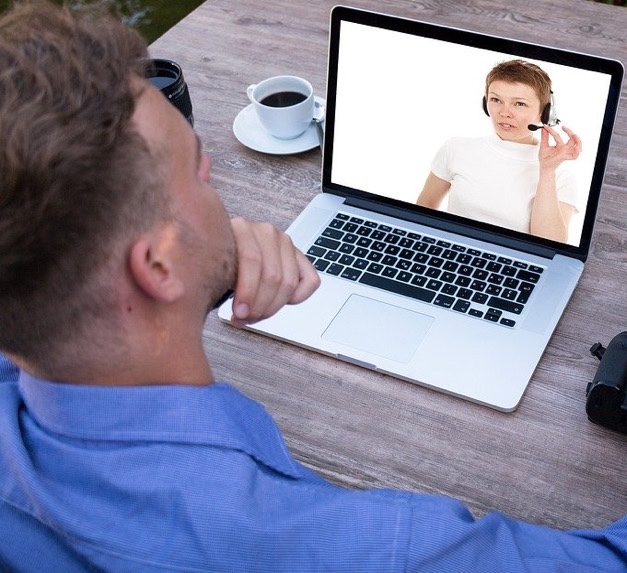 Key qualities assessed
Key qualities assessed
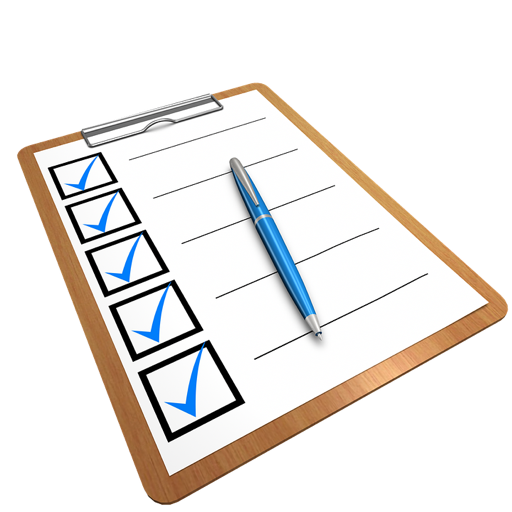 Skills: 	What – technical + communication 
		Ability 

Behavior: 	How – “Tell me about a time you...“
	STAR: Situation, Task, Action, Result
	Adaptability, problem-solving
	Benevolence/good intent
	”Tell me about your most significant accomplishment”

Cultural: 	Why – values/qualities
		Demeanor: calm, enthusiastic, serious, fun...		Integrity
A-player attributes
A-player attributes
Appearance: Professional dress, open body language, eye contact


Ability: Qualified, credible, responsible, results 


Authenticity: Integrity, benevolence, trustworthiness 


Awareness: Company mission, values, needs
Please share: Which of these is the trickiest to demonstrate?
Your needs, your fit
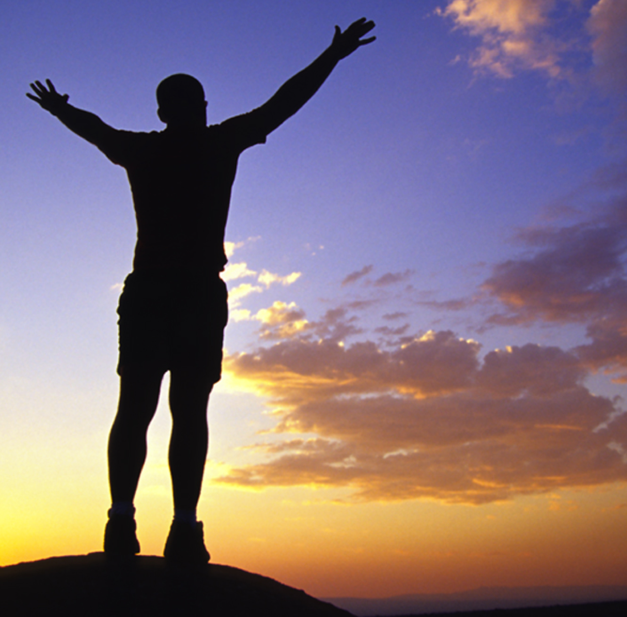 Your needs, your fit

Interview to find a good fit – for you!
What you want to ask
What you want to do
Your strengths/areas for growth

Reaction: how the manager responded

Structured vs unstructured interview
Please share: Have you said “no thanks”?
Two action items
Two action items
1. Define 4 STAR stories, write each on a 3x5 index card

2. PRACTICE!
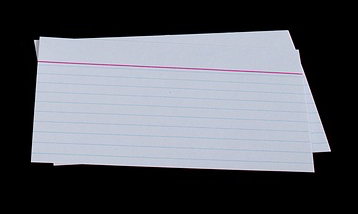 Summary
Summary
	Why: VALUE 
	How: TRUST

	Types & components

	The 4 A’s: 
		Appearance
		Ability
		Authenticity
		Awareness

	Your needs

	Tell them you’re interested
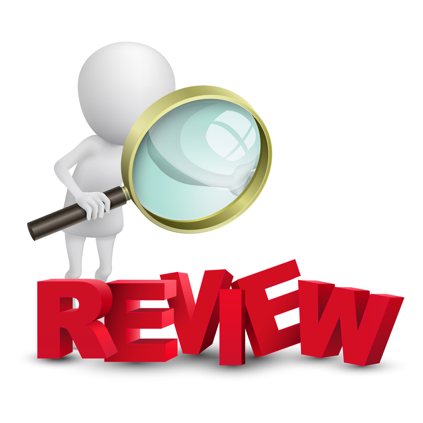 It all adds up...
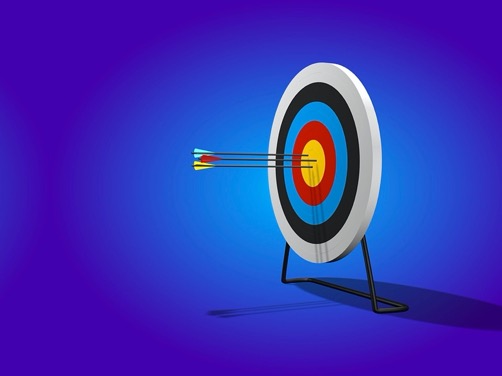 Good fit for you

Good fit for employer

Good outcome for others
A Blinding Flash of the Obvious
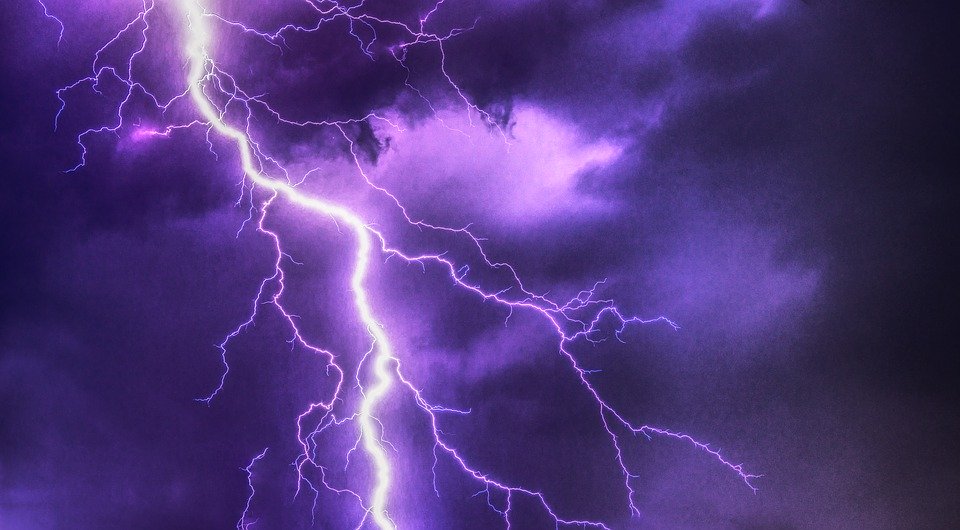 What will you stop or start doing?
[Speaker Notes: Oh, the places you’ll go!]
Questions?
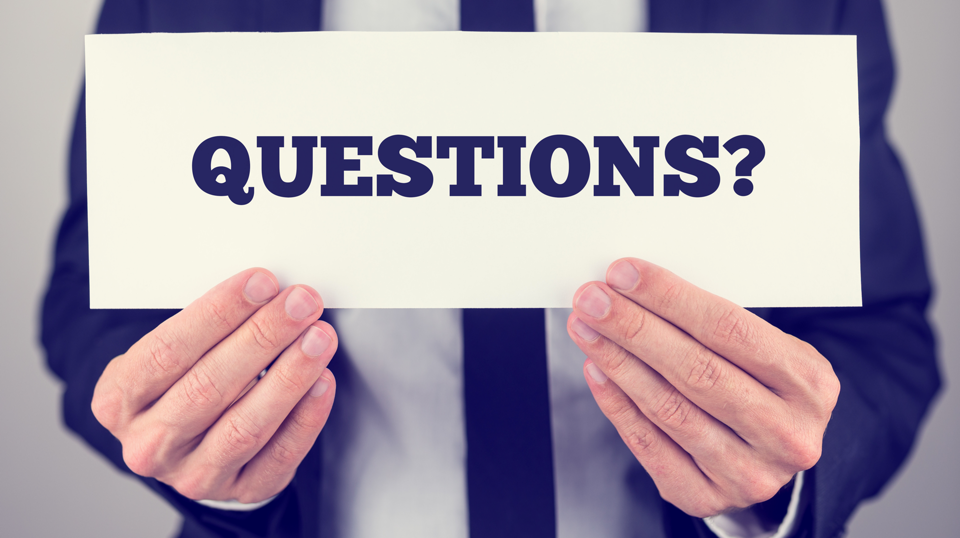 Goodbye
https://www.linkedin.com/in/tedbenson/

Free content: www.corrallingchaos.com
All text and logo Copyright 2020 by Corralling Chaos, LLC